সময়ঃ ০2.০০ মিনিট
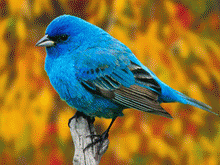 স্বাগতম
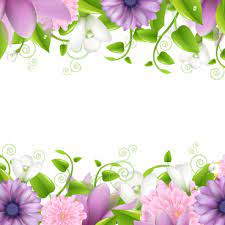 ক্লিক   
 করুন
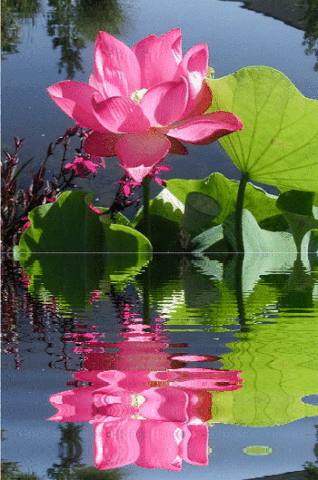 dphofm.rabiul@gmail.com
1
9/8/2021
সময়ঃ ০2.০০ মিনিট
পরিচিতিকরণঃ
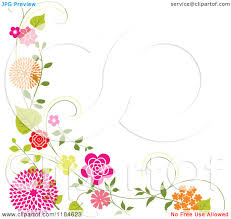 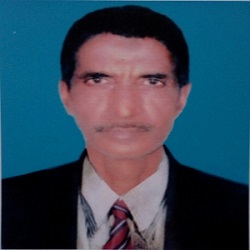 মোঃ রবিউল ইসলাম (সহকারি শিক্ষক)
ধলসা পয়ারী হযরত ওমর ফারুক দাখিল 
মাদ্‌রাসা, ডাকঘরঃ খয়েরপুর, 
উপজেলাঃ মিরপুর, জেলাঃ কুষ্টিয়া,   
               বাংলাদেশ
9/8/2021
@dphofmr@biul@gmail.com@
2
[Speaker Notes: Direction: “ক্লিক করুনঃ”Object এর মাঝে শুধু একবার ক্লিক করুন]
Direction    
   Below
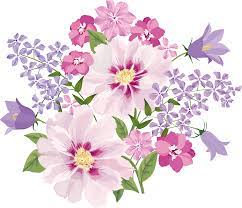 সময়ঃ ০.০০ মিনিট
পাঠ পরিচিতিকরণঃ
আমার বাংলা বই
ইবতেদায়ি চতুর্থ শ্রেণি
সাধারণ পাঠঃ পাখির জগৎ
বিশেষ পাঠঃ পাখি সব করে …… পোকামাকড়ের ওপর ঝাঁপিয়ে পড়ে। 
সময়ঃ ৫০মিনিট
তারিখঃ 08- ০9-২০২১ খ্রিস্টাব্দ
9/8/2021
@dphofmr@biul@gmail.com@
3
[Speaker Notes: Direction: “ক্লিক করুনঃ”Object এর মাঝে শুধু একবার ক্লিক করুন]
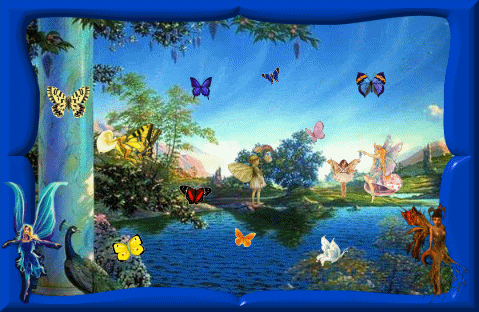 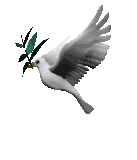 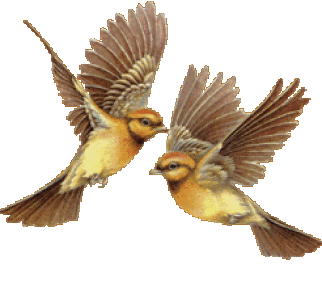 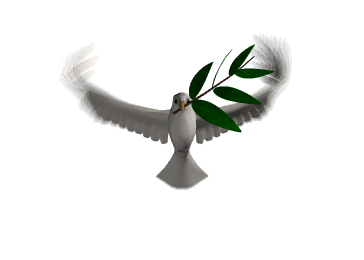 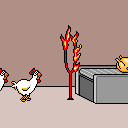 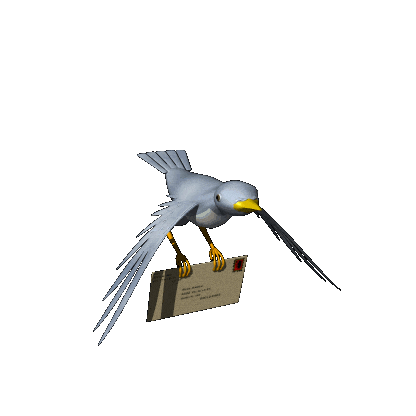 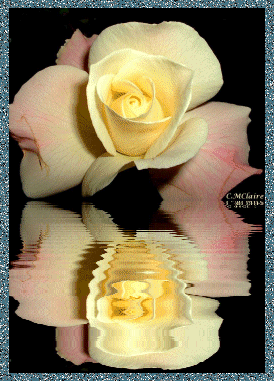 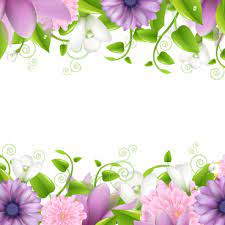 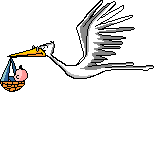 ক্লিক করুন
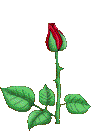 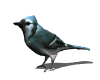 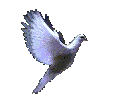 সময়ঃ 03.০০ মিনিট
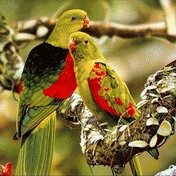 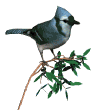 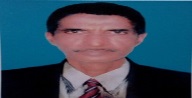 রুপময় বিচিত্র পাখির জগৎ
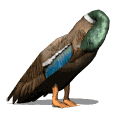 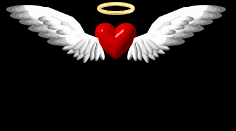 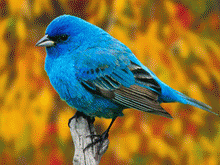 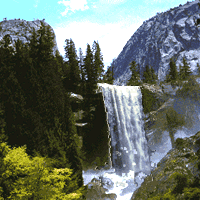 তাদের নাম বল
ছবিগুলো লক্ষ্য কর
বলতে পারো আজকে আমাদের পাঠ্য কী হতে পারে ?
9/8/2021
@dphofmr@biul@gmail.com@
4
[Speaker Notes: Direction: “ক্লিক করুনঃ”Object এর মাঝে শুধু একবার ক্লিক করুন]
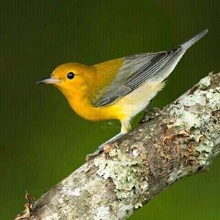 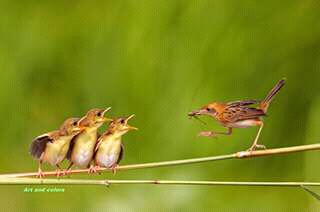 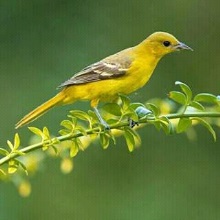 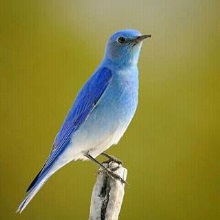 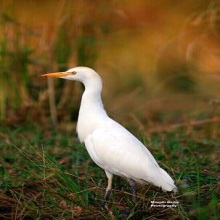 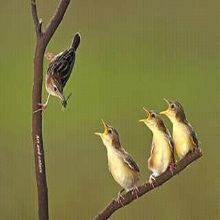 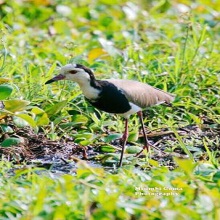 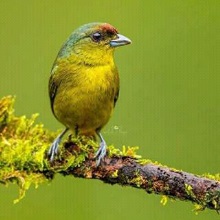 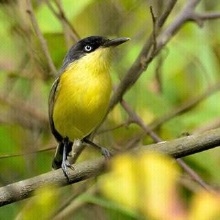 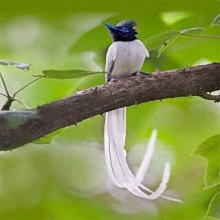 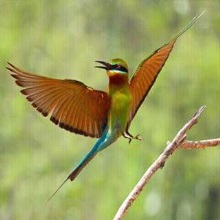 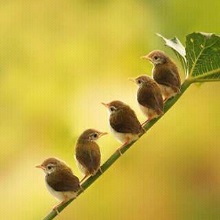 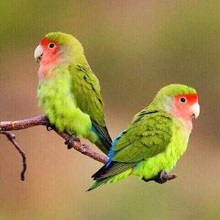 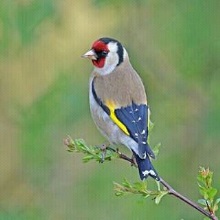 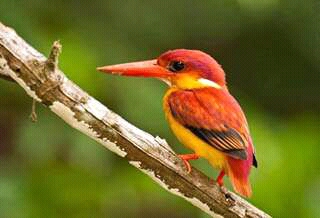 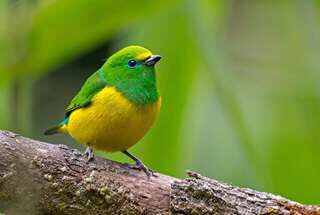 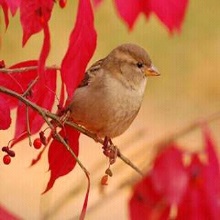 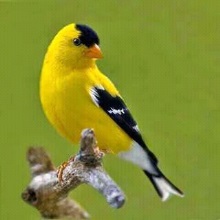 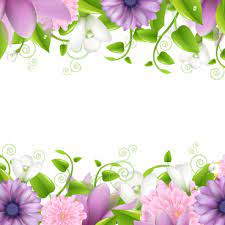 ক্লিক করুন
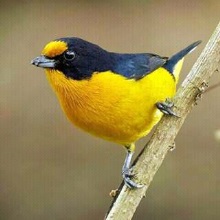 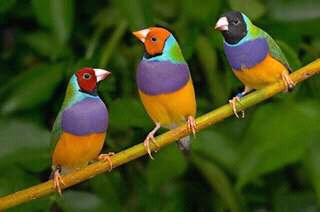 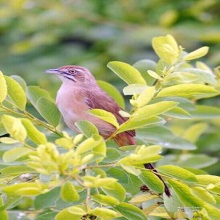 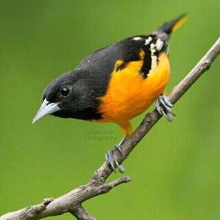 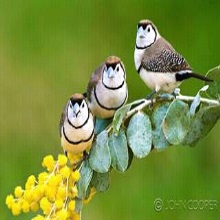 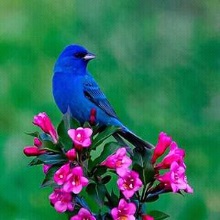 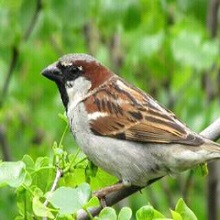 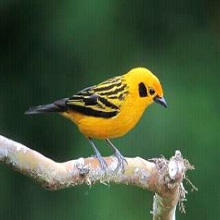 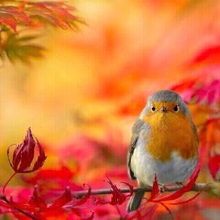 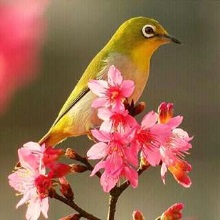 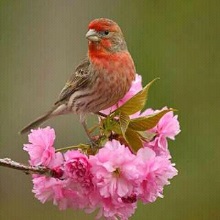 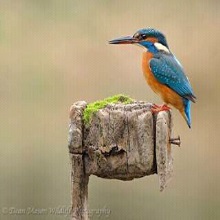 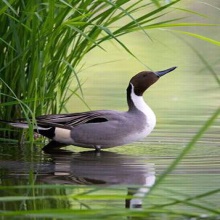 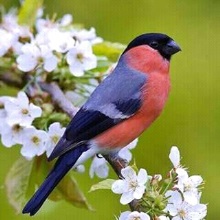 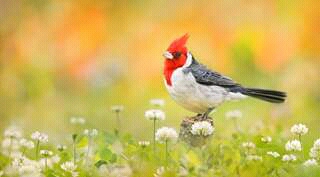 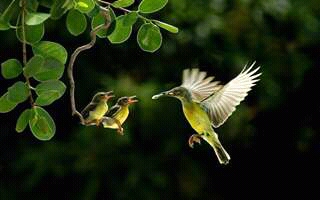 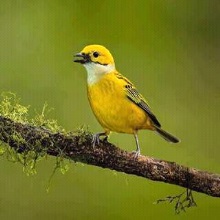 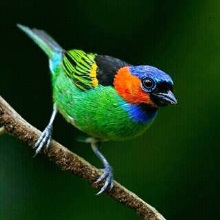 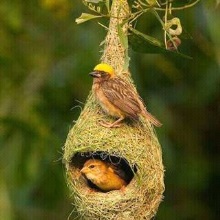 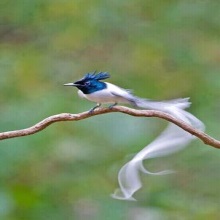 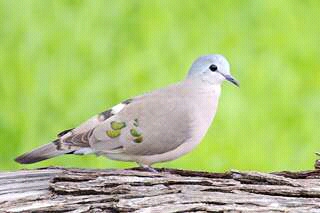 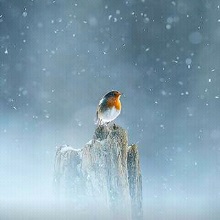 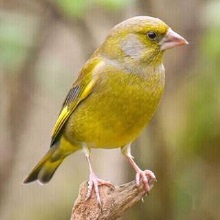 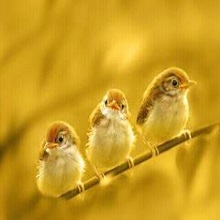 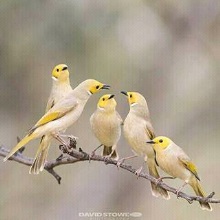 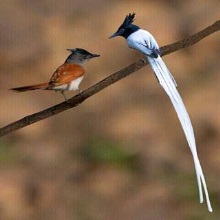 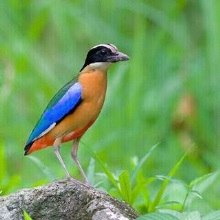 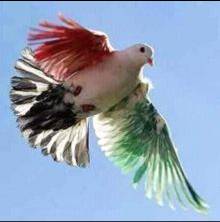 পাখির জগৎ
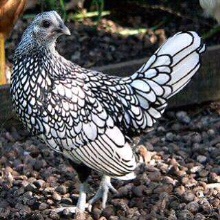 সময়ঃ 01.০০ মিনিট
dphofm.rabiul@gmail.com
9/8/2021
5
Below Direction
শিখনফল
প্রত্যাশা করা যাচ্ছে যে, এ পাঠ শেষে শিক্ষার্থীরা…১. পাখি সম্পর্কে একটি ছড়ার দুই লাইন বলতে পারবে। ২. ভোরের দূত কে তা বলতে পারবে।৩.  পাখিদের বৈশিষ্ঠ্য বলতে পারবে।
সময়ঃ ০.০0 মিনিট
9/8/2021
@dphofmr@biul@gmail.com@
6
[Speaker Notes: Direction: “ক্লিক করুনঃ”Object এর মাঝে শুধু একবার ক্লিক করুন]
আদর্শপাঠ
শিক্ষক প্রমিত উচ্চারণে সরবপাঠ করবেন
(শিক্ষার্থীরা গভীর মনোযোগ সহকারে শ্রবণ করবে।)
শোনা ও বলা
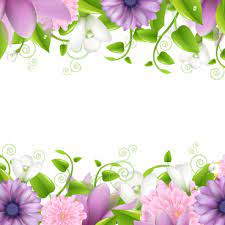 ক্লিক করুন
সময়ঃ ০2.০0 মিনিট
পাখি সব  করে রব  রাতি  পোহাইল ………পাখিরা যেন ভোরের দূত।
9/8/2021
dphofm.rabiul@gmail.com
7
শোনা ও বলা
সরবপাঠ
শিক্ষার্থী প্রমিত উচ্চারণে সরবপাঠ করবে।
(শিক্ষক গভীর মনোযোগ সহকারে শ্রবণ করবেন।)
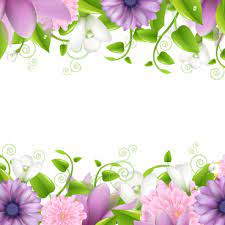 ক্লিক করুন
সময়ঃ ০3.০0 মিনিট
পাখি সব  করে রব  রাতি  পোহাইল ………পাখিরা যেন ভোরের দূত।
9/8/2021
dphofm.rabiul@gmail.com
8
9/8/2021
dphofm.rabiul@gmail.com
8
একক কাজঃ
সময়ঃ ০3.০০  মিনিট
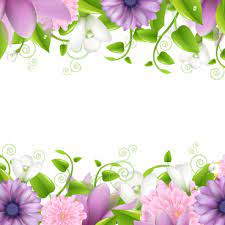 কাদের রবে রাতি পোহাইল ?
কাননে কী ফুটিল ?
ভোরের দূত কে?
ক্লিক করুন
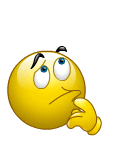 9/8/2021
@dphofmr@biul@gmail.com@
9
[Speaker Notes: Direction: “ক্লিক করুনঃ”Object এর মাঝে শুধু একবার ক্লিক করুন]
Direction    
          Below
আদর্শপাঠ
শিক্ষক প্রমিত উচ্চারণে সরবপাঠ করবেন
(শিক্ষার্থীরা গভীর মনোযোগ সহকারে শ্রবণ করবে।)
সময়ঃ ০3.০০  মিনিট
শোনা ও বলা
চড়ুই শালিক ………জিজ্ঞেস করবে পাখিদের কথা।
9/8/2021
dphofm.rabiul@gmail.com
10
সরবপাঠ
শিক্ষার্থী প্রমিত উচ্চারণে সরবপাঠ করবে।
(শিক্ষক গভীর মনোযোগ সহকারে শ্রবণ করবেন।)
বলা
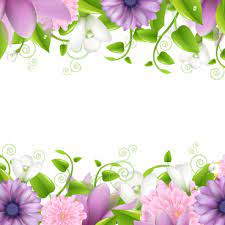 ক্লিক করুন
সময়ঃ ০4.০০  মিনিট
চড়ুই শালিক ………জিজ্ঞেস করবে পাখিদের কথা।
9/8/2021
dphofm.rabiul@gmail.com
11
শিক্ষার্থীদের একক কাজ
( বোর্ড ব্যবহার )
(শিক্ষক পর্যবেক্ষণ করবেন।)
শব্দগুলো বোর্ডে লেখন
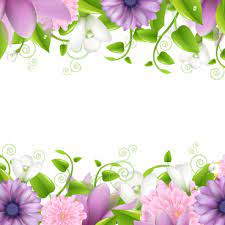 ক্লিক   
 করুন
কাননে,
কুসুমকলি,
ভেঙে,
চড়ুই,
সময়ঃ ০5.০০  মিনিট
জিজ্ঞেস,
ইচ্ছে,
দুয়েকটা,
শালিক,
9/8/2021
dphofm.rabiul@gmail.com
12
আদর্শপাঠ
শিক্ষক প্রমিত উচ্চারণে সরবপাঠ করবেন
(শিক্ষার্থীরা গভীর মনোযোগ সহকারে শ্রবণ করবে।)
শোনা ও বলা
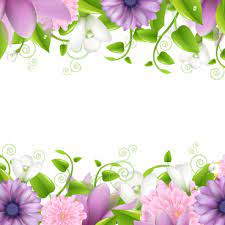 ক্লিক করুন
আচ্ছা মা, পাখিরা……… প্রকৃতির শোভা।
সময়ঃ ০3.০০  মিনিট
9/8/2021
dphofm.rabiul@gmail.com
13
সরবপাঠ
শিক্ষার্থী প্রমিত উচ্চারণে সরবপাঠ করবে।
(শিক্ষক গভীর মনোযোগ সহকারে শ্রবণ করবেন।)
Direction    
     Below
আচ্ছা মা, পাখিরা……… প্রকৃতির শোভা।
সময়ঃ ০4.০০  মিনিট
9/8/2021
dphofm.rabiul@gmail.com
14
আদর্শপাঠ
শিক্ষক প্রমিত উচ্চারণে সরবপাঠ করবেন
(শিক্ষার্থীরা গভীর মনোযোগ সহকারে শ্রবণ করবে।)
শোনা ও বলা
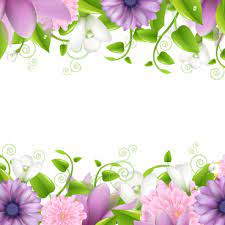 ক্লিক করুন
সময়ঃ ০3.০০  মিনিট
গাছে গাছে ঝোপে ঝাড়ে………পোকামাকড়ের ওপর ঝাঁপিয়ে পড়ে।
9/8/2021
dphofm.rabiul@gmail.com
15
Direction    
     Below
দলগত কাজঃ
( শিক্ষক শিক্ষার্থীদের ছয়টি দলে বিভক্ত করবেন )
সময়ঃ ০3.০০  মিনিট
১. পাখিদের বৈশিষ্ঠ্যগুলো লেখ ।
9/8/2021
dphofm.rabiul@gmail.com
16
সরবপাঠ
শিক্ষার্থী প্রমিত উচ্চারণে সরবপাঠ করবে।
(শিক্ষক গভীর মনোযোগ সহকারে শ্রবণ করবেন।)
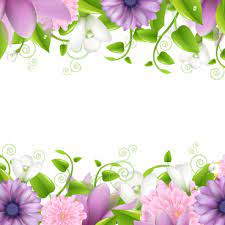 ক্লিক করুন
গাছে গাছে ঝোপে ঝাড়ে………পোকামাকড়ের ওপর ঝাঁপিয়ে পড়ে।
সময়ঃ ০3.০০  মিনিট
9/8/2021
dphofm.rabiul@gmail.com
17
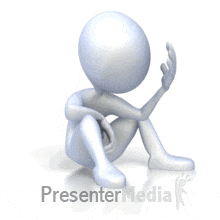 মূল্যায়নঃ
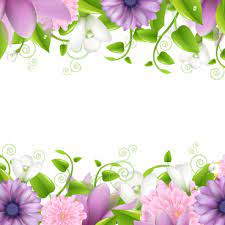 ক্লিক করুন
১. প্রভাতের দূত কে?
২. কাদের ডাকে ঘুম ভেঙে যায়?
সময়ঃ ০3.০০  মিনিট
৩. পাখিরা কী রাতে ঘুমায় না ?
৪. পাখির দেশ, নদীর দেশ বাংলাদেশ – কে বলেন?
9/8/2021
@dphofmr@biul@gmail.com@
18
[Speaker Notes: Direction: “ক্লিক করুনঃ”Object এর মাঝে শুধু একবার ক্লিক করুন]
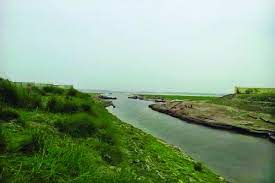 বাড়ির কাজঃ
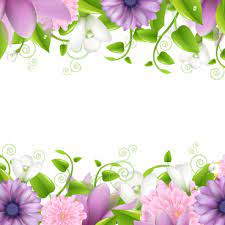 ক্লিক করুন
বাক্য রচনা লেখঃ
পাখিঃ দোয়েল আমাদের জাতীয় পাখি ।
২. জগৎ, আটকে গেল, ক্লাস, শস্যদানা, স্বভাব।
সময়ঃ ০2.০০  মিনিট
9/8/2021
dphofm.rabiul@gmail.com
19
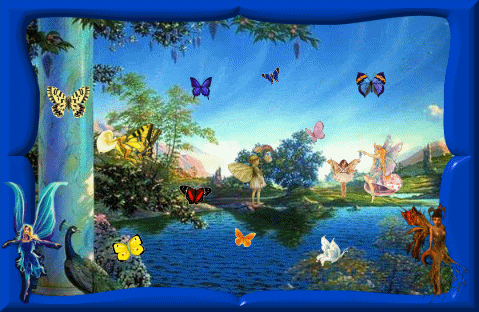 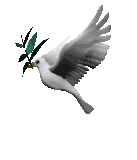 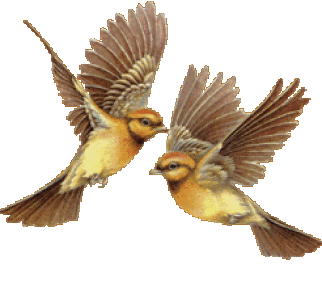 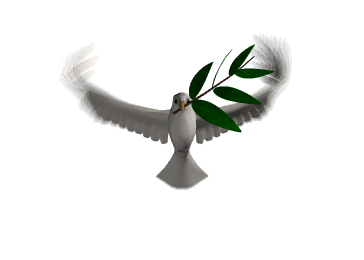 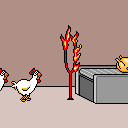 সবাইকে  ধন্যবাদ
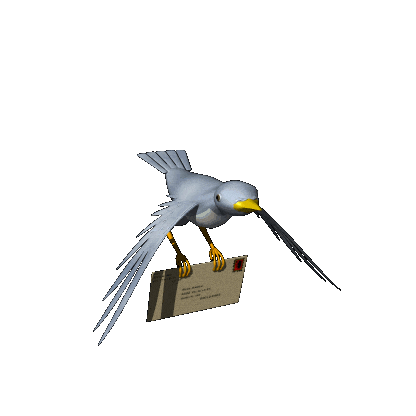 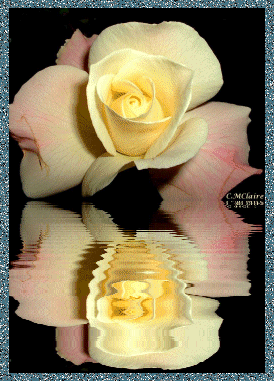 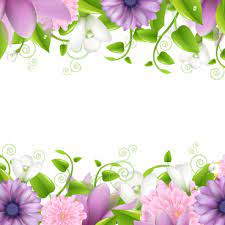 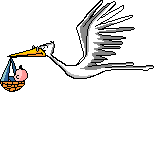 ক্লিক করুন
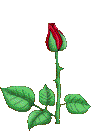 সময়ঃ ০1.০০  মিনিট
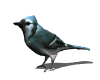 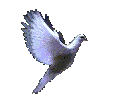 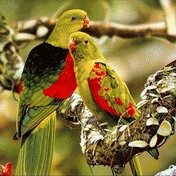 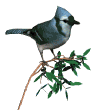 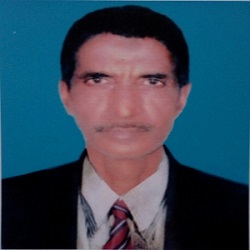 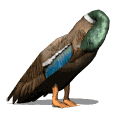 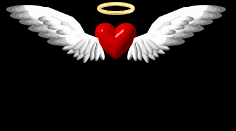 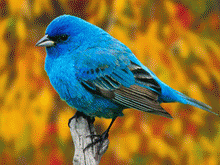 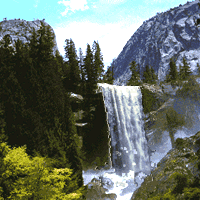 9/8/2021
dphofm.rabiul@gmail.com
20